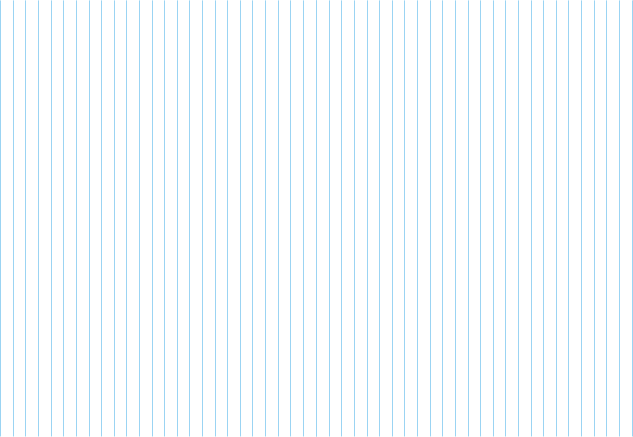 Report
Yang Zhang
Content
01
02
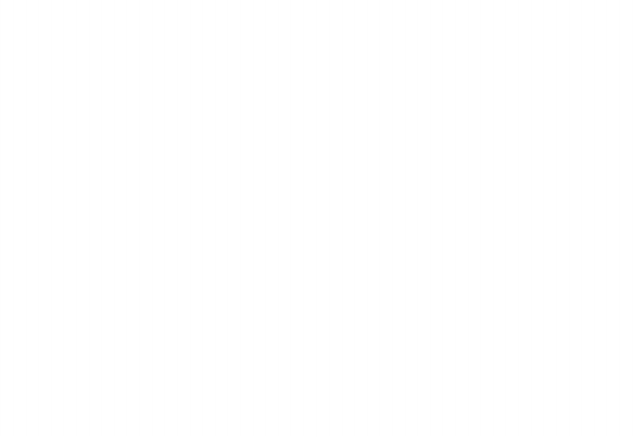 VAE
My code and Some  Experiments
Tied VAE for SRE
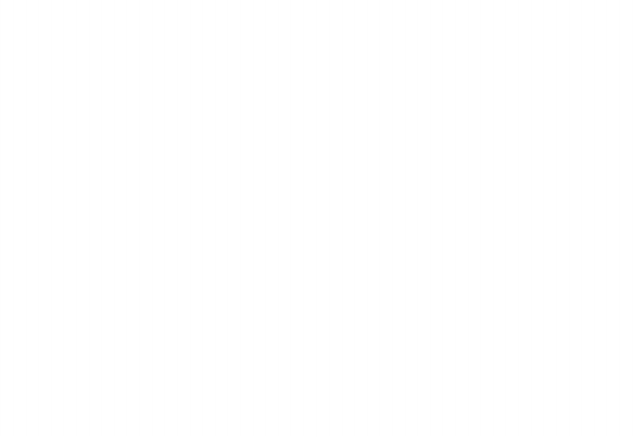 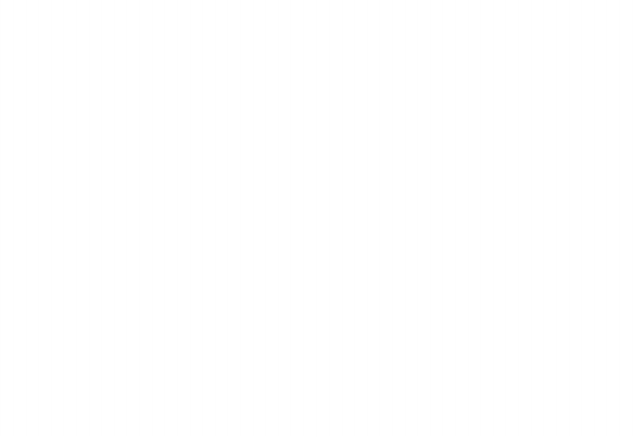 03
[Speaker Notes: PPT由四个部分组成，分别是项目灵感和简介，系统工作流程，当前工作进度与未来计划。]
Auto Encoder
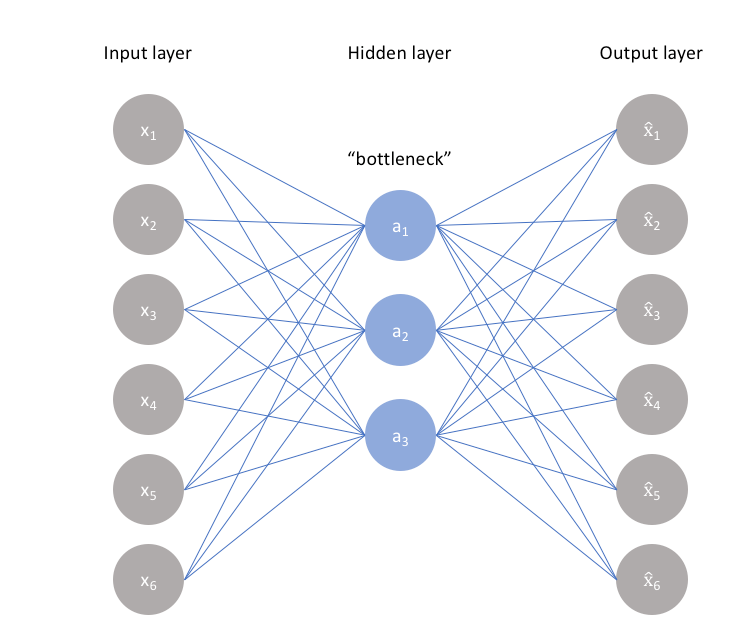 00
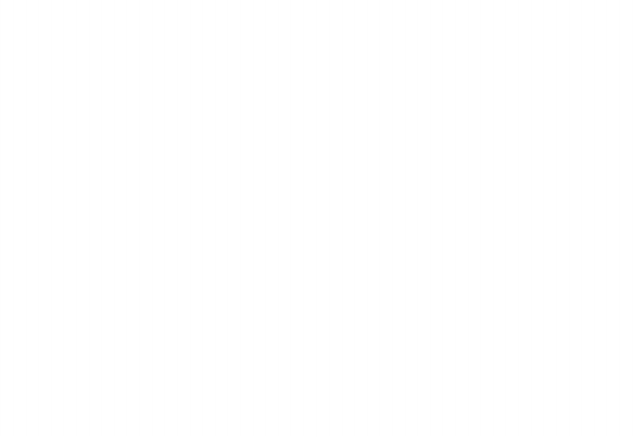 Variational Auto Encoder
01
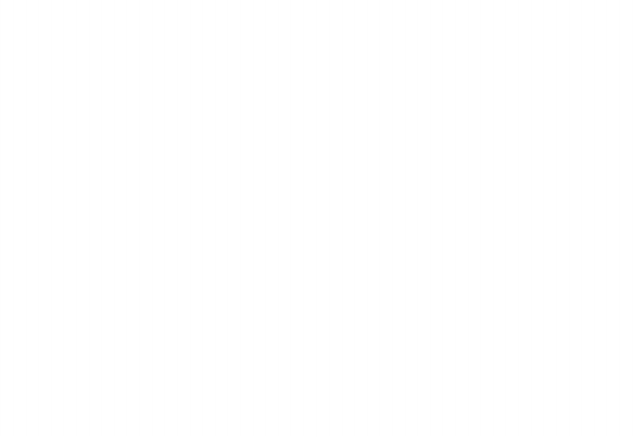 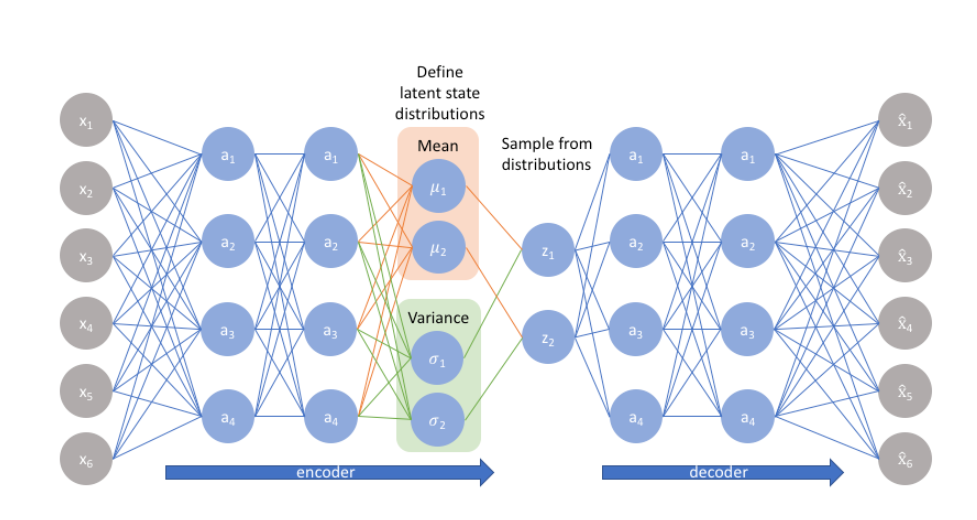 Generative modeling
“Generative modeling” is a area of machine learning which deals with models of distributions P(X).


For instance, image(pixels)…
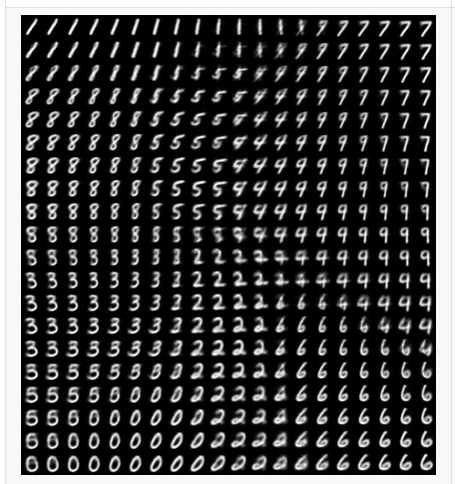 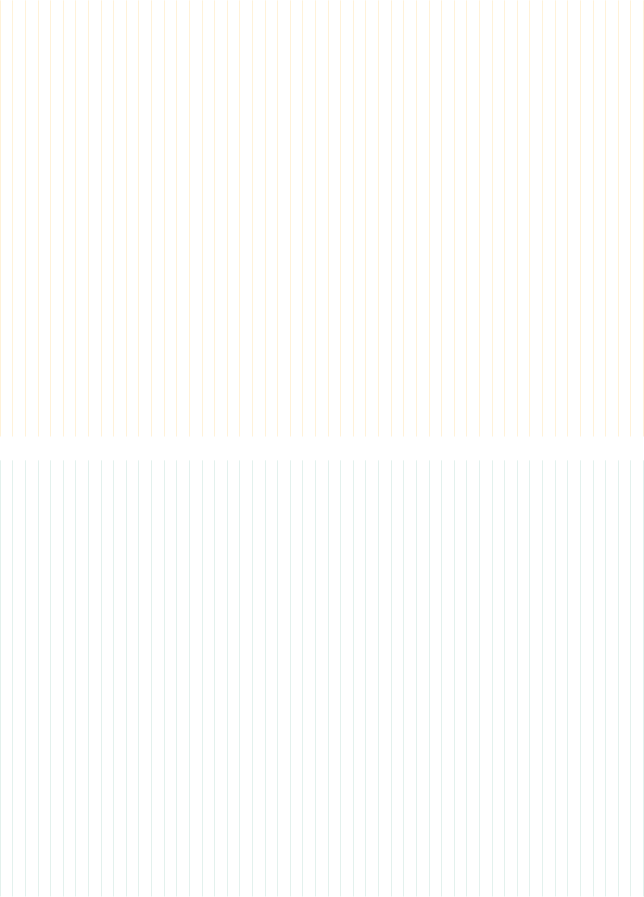 We can formalize this setup by saying that we get examples X distributed according to some unknown distribution Pgt(X), and our goal is to learn a model P which we can sample from, such that P is as similar as possible to Pgt
5
How to train it?
How to train a generative model is a long-standing problem in machine learning, most approaches have one of three serious drawback:

Might require strong assumptions about the structure in the data
they might make severe approximations, leading to suboptimal models.
they might rely on computationally expensive inference procedures like Markov Chain Monte Carl
VAE is a popular frame work to solve those problems
6
Latent Variable
Latent Variable helps if the model first decides which character to generate before it assigns a value to any specific pixel. This kind of decision is formally called a latent variable
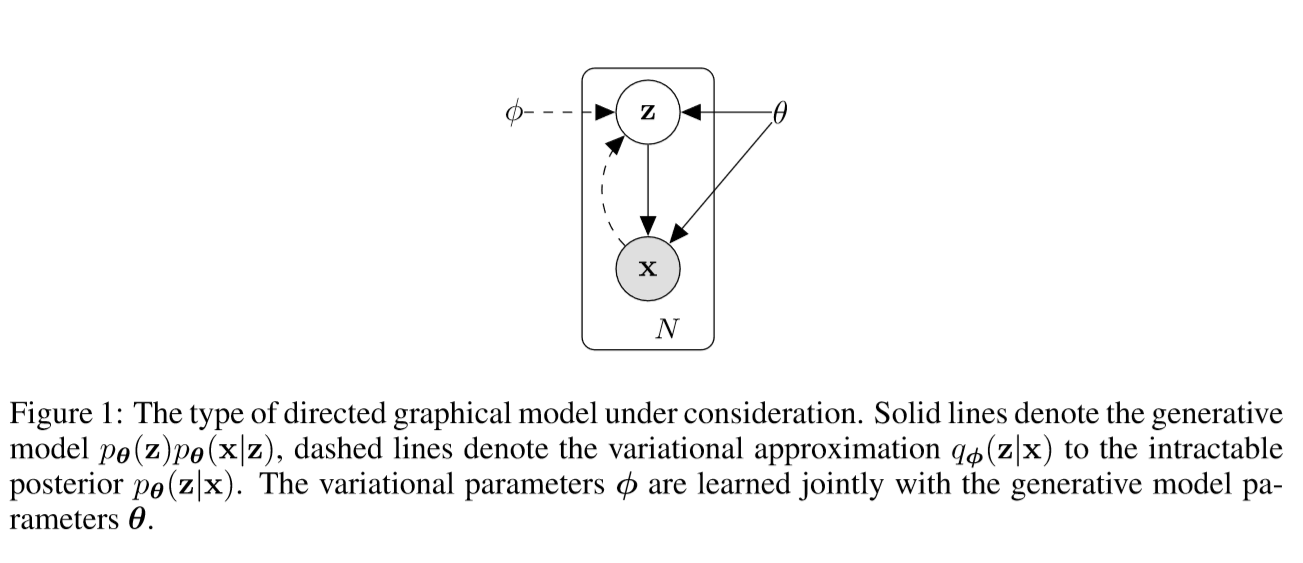 7
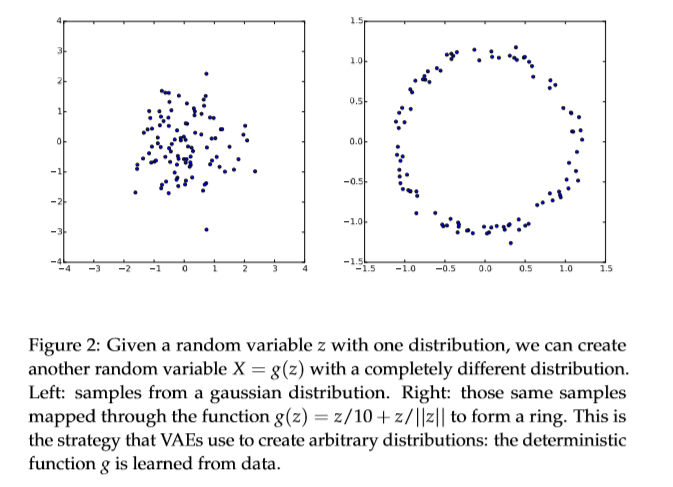 Latent Variable
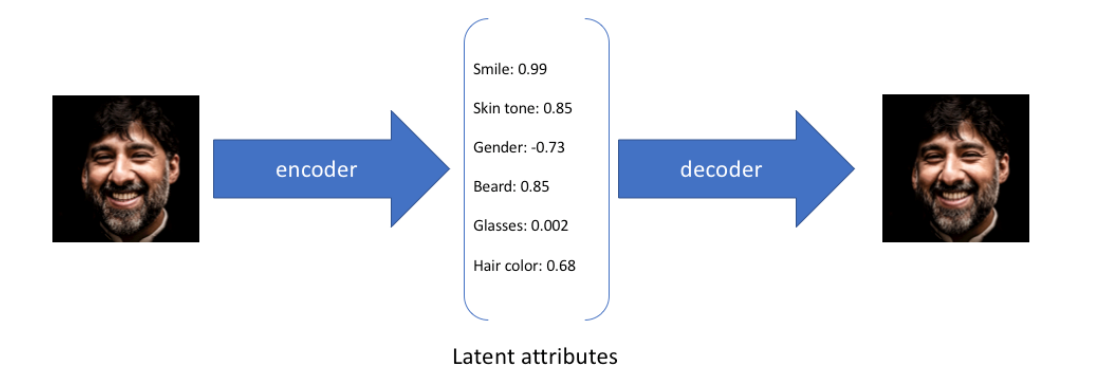 8
Latent Variable
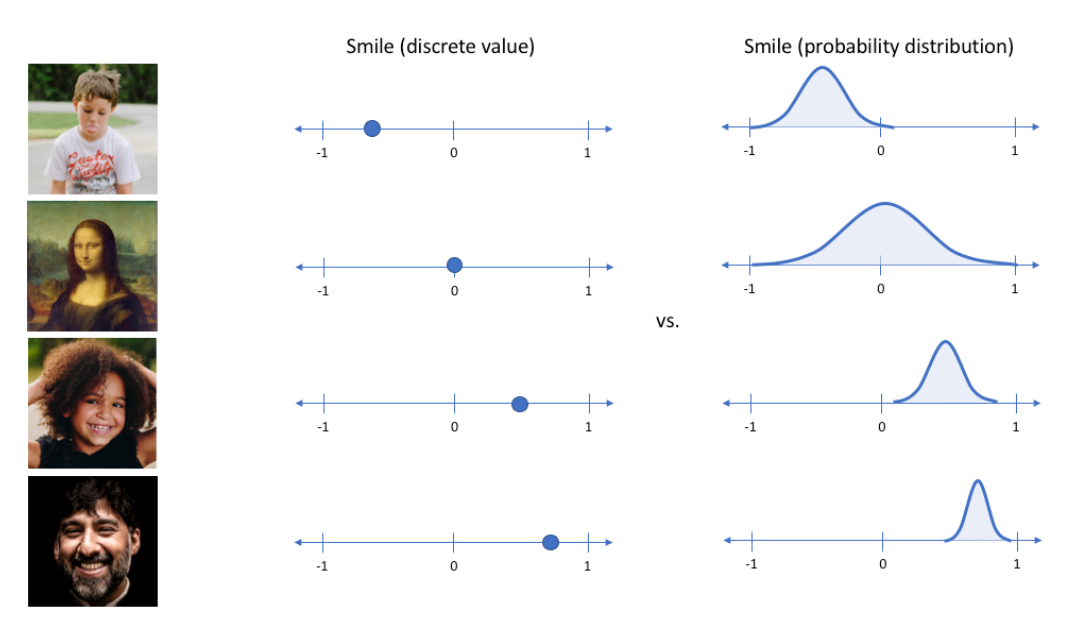 9
Network structure
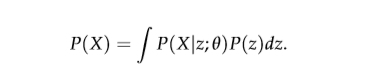 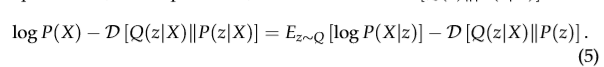 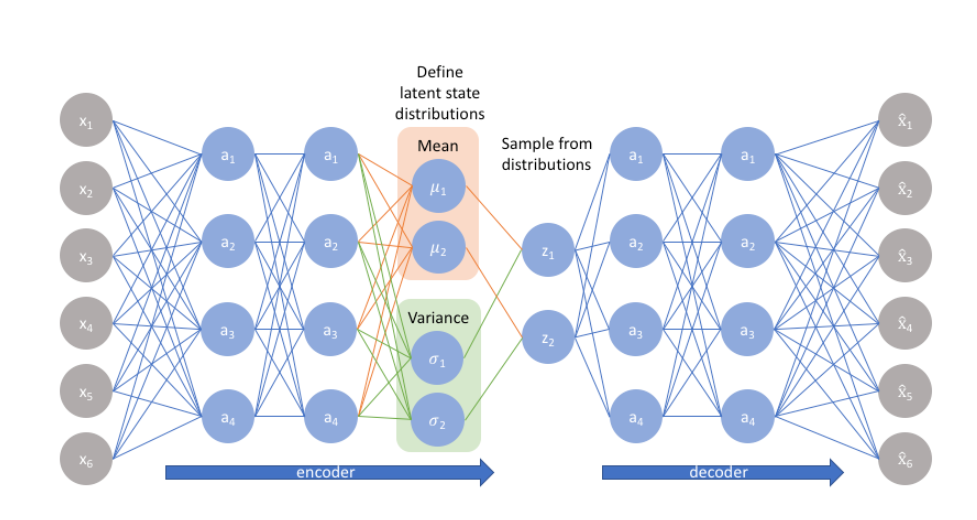 10
Optimize
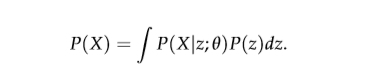 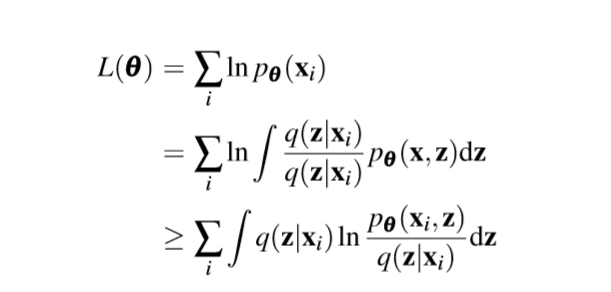 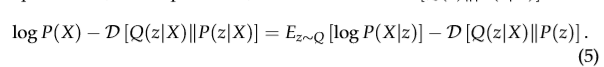 Computing p(x) is quite difficult.

So，the right hand side of Equation 5 is a lower bound to P(x). Our goal is changed to optimize the lower bound to P(x)

	And, many predecessors look at it in terms of information-theory…
11
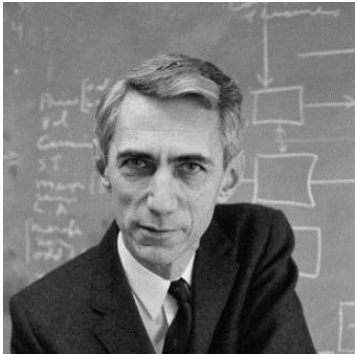 Optimize
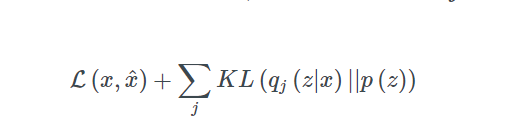 Reconstruction error

KL: encourages our learned distribution q(z|x) to be similar to the
true prior distribution p(z)
12
reparameterization trick
Backpropagation can be applied only to the right network.
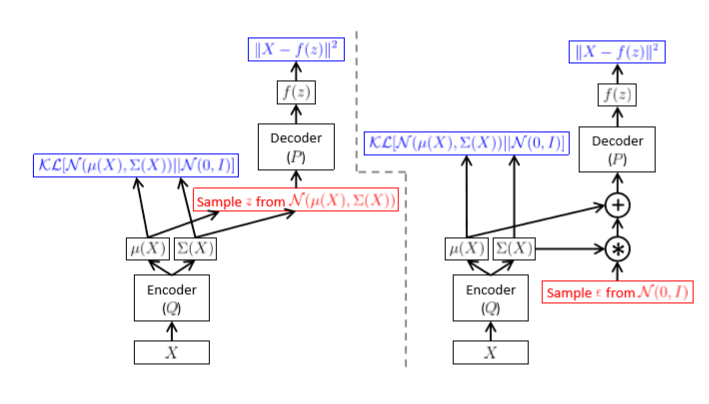 13
Visualization of latent space
we're capable of learning smooth latent state representations of the input data
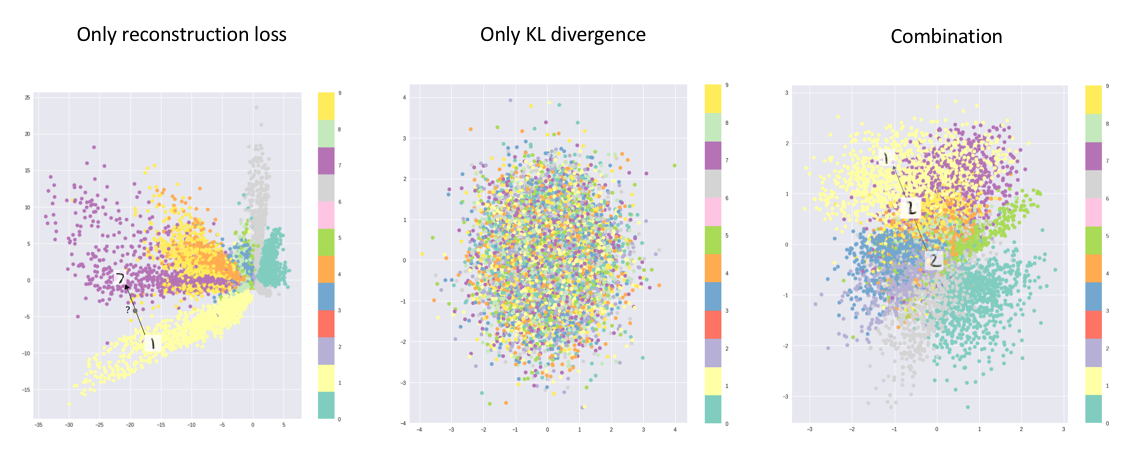 14
some experiments
02
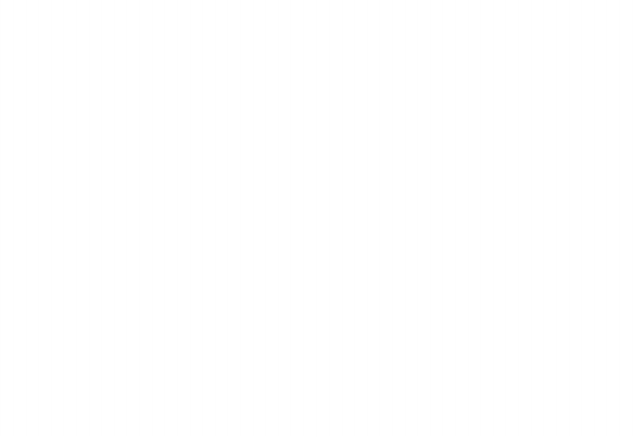 [Speaker Notes: 接下来是第三部分，我们当前完成的工作进度。]
VAE for SRE
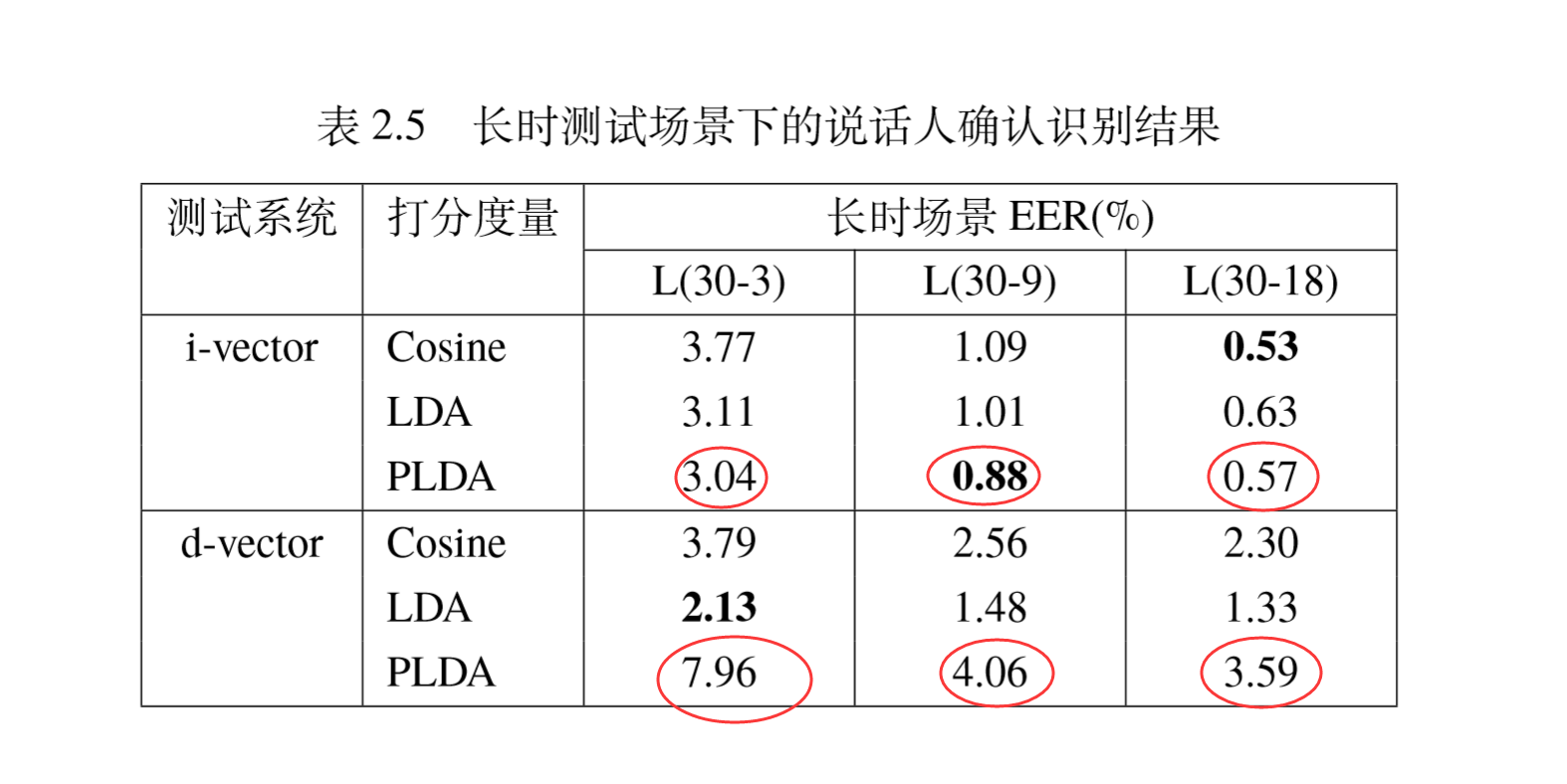 i-vector模型完美地符合PLDA模型的高斯假 设。而对于d-vector模型，无论是句子级别还是说话人级别，其呈现出明显的非高 斯性。显然，d-vector模型不符合PLDA模型的高斯假设，因此其PLDA打分结果 并不理想
16
VAE for SRE
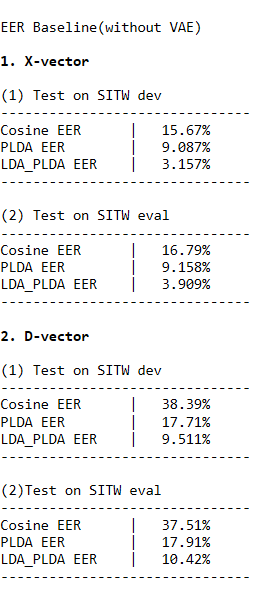 D-vector & VAE encoder

Test on SITW dev:
Cosine EER		|	31.77%
PLDA EER			|	17.4%
LDA_PLDA_EER	|	14.52%

Test on SITW eval
Cosine EER		|	32.5%
PLDA EER			|	18.75%
LDA_PLDA_EER	|	15.28%
17
Tied VAE for SRE
03
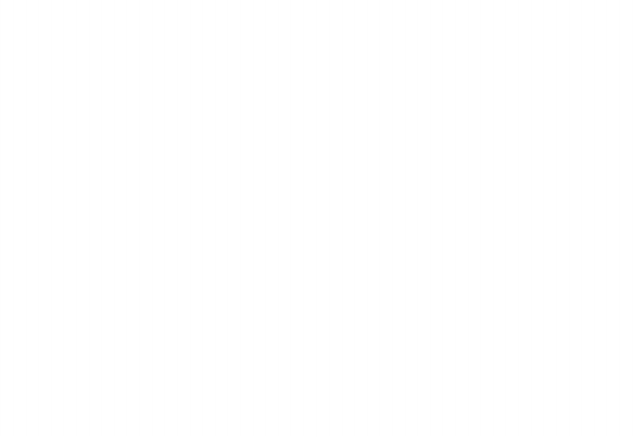 [Speaker Notes: 接下来是最后一个部分，我们的未来计划]
Tied VAE
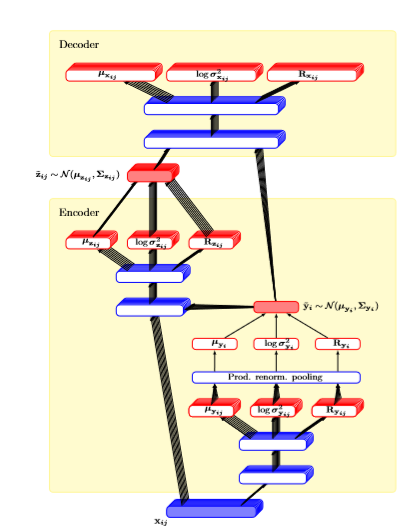 This paper generalize the PLDA model to let i-vectors depend non-linearly on the latent factors. 
Using Tied variational autoencoder as i-vector back-end.
VAE framework assume an approximate posterior that belongs a parametric family of distributions.

This is an extension of the original VAE formulation, where we added the speaker factor variable yi which is tied across samples of the same speaker
19
Tied VAE
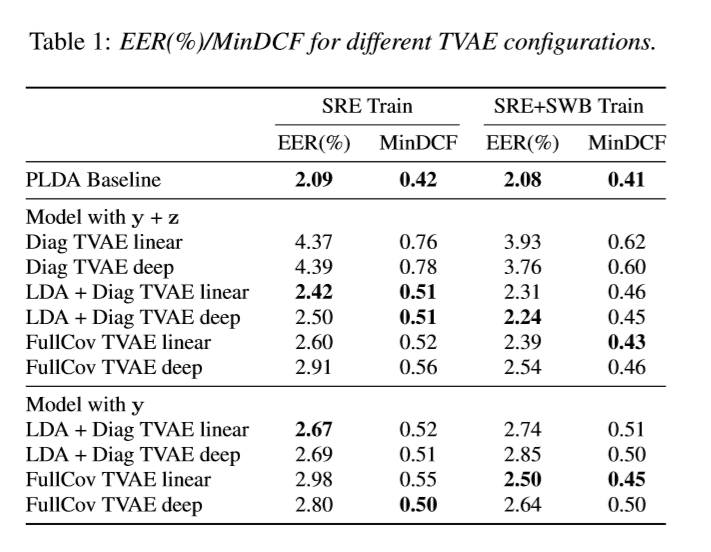 20
reference
[0] https://www.jeremyjordan.me/autoencoders/
[1] https://www.jeremyjordan.me/variational-autoencoders/
[2] https://arxiv.org/pdf/1606.05908.pdf
[3] https://arxiv.org/pdf/1312.6114.pdf

…………..
21
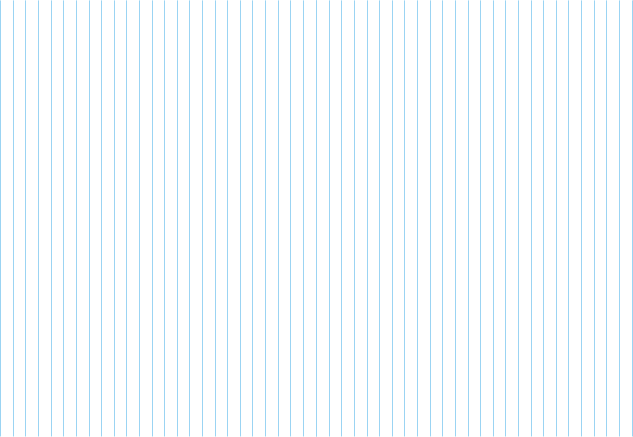 That’s all, thank you!
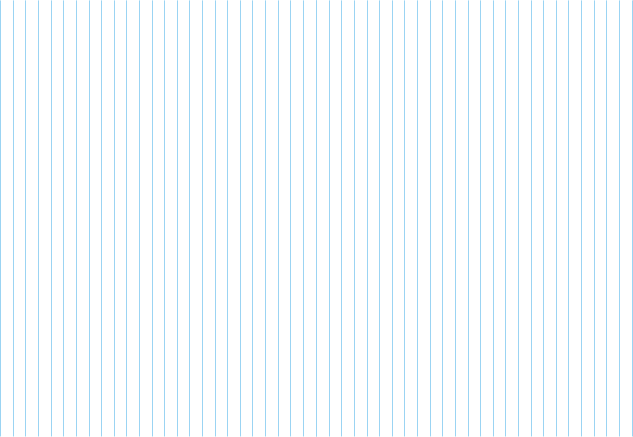 [Speaker Notes: 谢谢老师，我们的介绍结束了！]